Welcome 6th Grade FACS of LifeMrs. Oliver
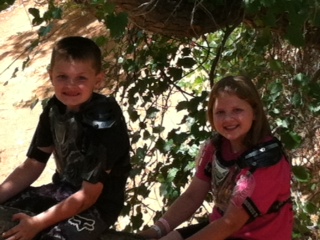 Foods Unit6th Grade FACS –Day 1
Bellwork: What are your favorite things to cook in the kitchen?  If you don’t cook much, what things do you make yourself to eat?
Objective: Identify safety and sanitation procedures while working in the kitchen.
CW: Kitchen Safety pre test, begin kitchen safari
HW: Have a great night!
Nine week exploratory class
Personal Growth and Development:	                         
Character Education
Values/Goals

Communication Skills:
Food Preparation					 
Kitchen Safety and Sanitation
Tools and Equipment
Measuring and Abbreviations

Sewing Skills:	                                               
Identifying sewing equipment
Able to thread a sewing machine
Create a sewing project
Class Info.
Absent Work
Work Completed to Cook
Make Up Labs
Class website


Contact Me: 
816-224-1700
aoliver@bssd.net
www.oliverfacs.weebly.com